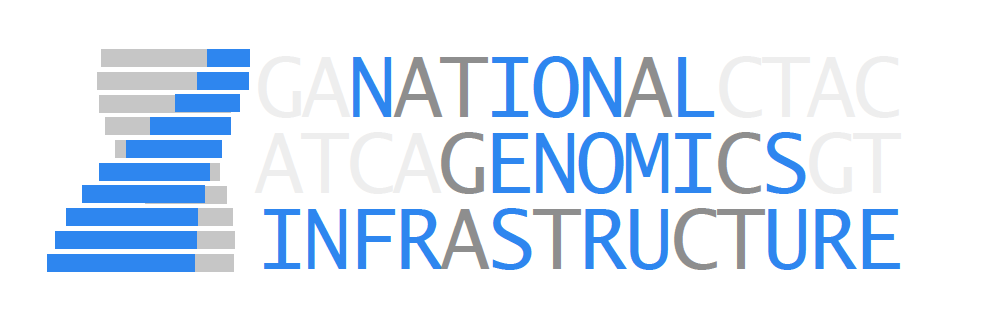 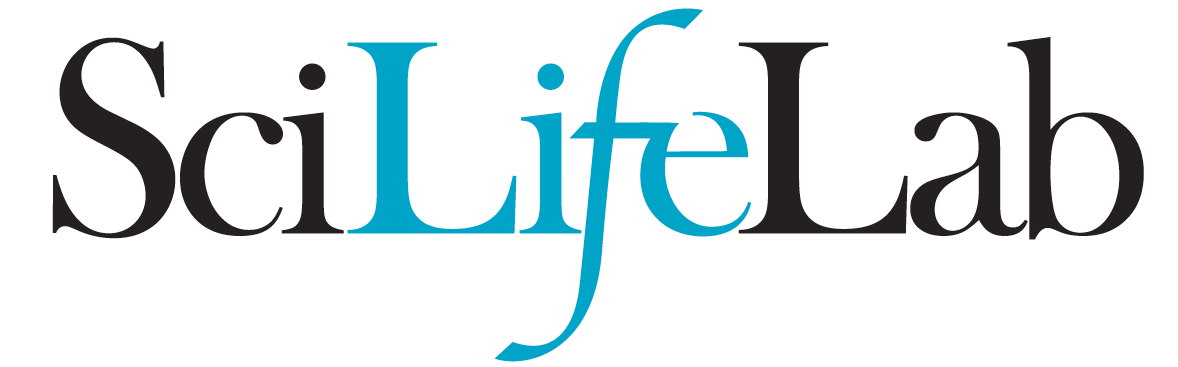 Next Generation Sequencing – An Overview
Olga Vinnere Pettersson, PhD
National Genomics Infrastructure hosted by ScilifeLab,
Uppsala Node (UGC)
Version 6.1
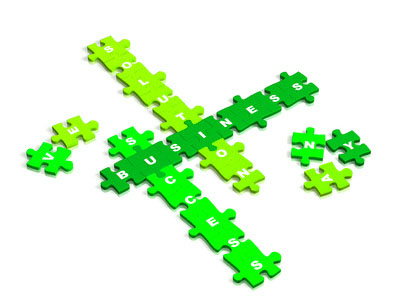 Outline:
www.robustpm.com
4 slides about history

 NGS technologies

NGS applications

NGS sample quality requirements

Philosophical reflection

National Genomics Infrastructure – Sweden
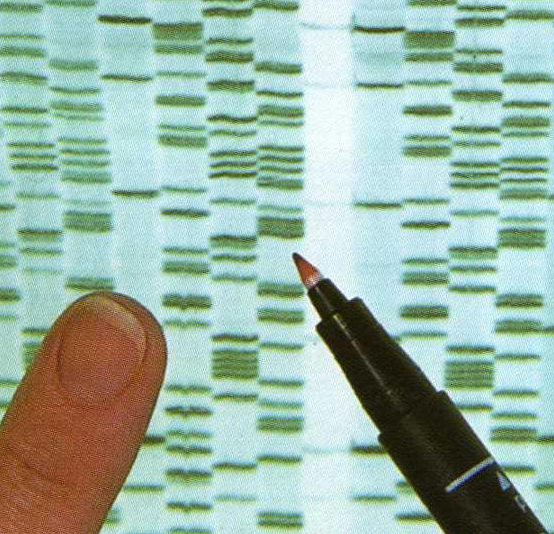 Once upon a time…
Fredrik Sanger and Alan Coulson
 Chain Termination Sequencing (1977)
Nobel prize 1980
Principle: 

	SYNTHESIS of DNA is randomly  TERMINATED at different points

	Separation of fragments that are 1 nucleotide different in size
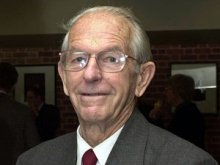 Sequencing genomes using Sanger’s method
Extract & purify genomic DNA
Fragmentation
Make a clone library
Sequence clones
Align sequencies ( -> contigs -> scaffolds)
Close the gaps

Cost/Mb=1000 $, and it takes TIME
DNA sequencing revolution - Sweden
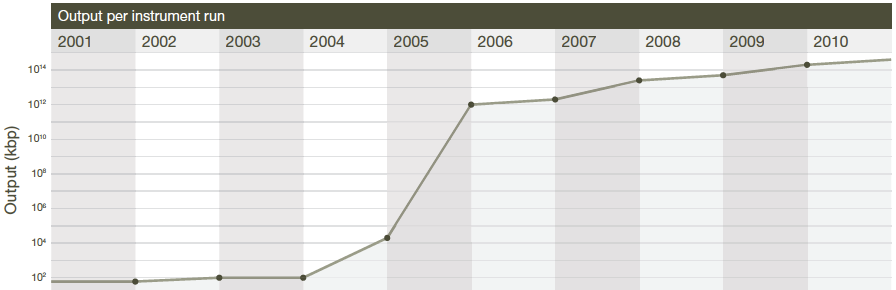 Massively parallel sequencing (454, Illumina, Life Tech)
Human genome
James Watsons genome
Center for Metagenomic
   Sequence Analysis (KAW)
National Genomics Infrastructure 
(NGI)
Science for Life 
Laboratory (SciLifeLab)
[Speaker Notes: Tight schedule, Lunch (wrap) at level 2, Dinner at level 2, speakers hand in USB, Thanks to Anders Andersson]
Workload at NGI – Sweden 2010-2014
NGS technologies
RIP technologies: Helicos, Polonator, SOLiD, 454 etc.
In development: Tunneling currents, nanopores, etc.
Differences between platforms
Technology: chemistry + signal detection
Run times vary from hours to days
Production range from Mb to Gb
Read length from <100 bp to > 20 Kbp
Accuracy per base from 0.1% to 15%
Cost per base
Illumina
Main applications
Whole genome, exome and targeted reseq
Transcriptome analyses
Methylome and ChiPSeq
Rapid targeted resequencing (MiSeq)
Human genome seq (Xten)
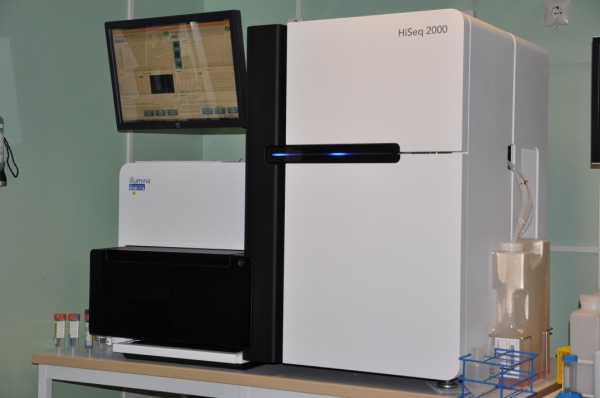 Illumina
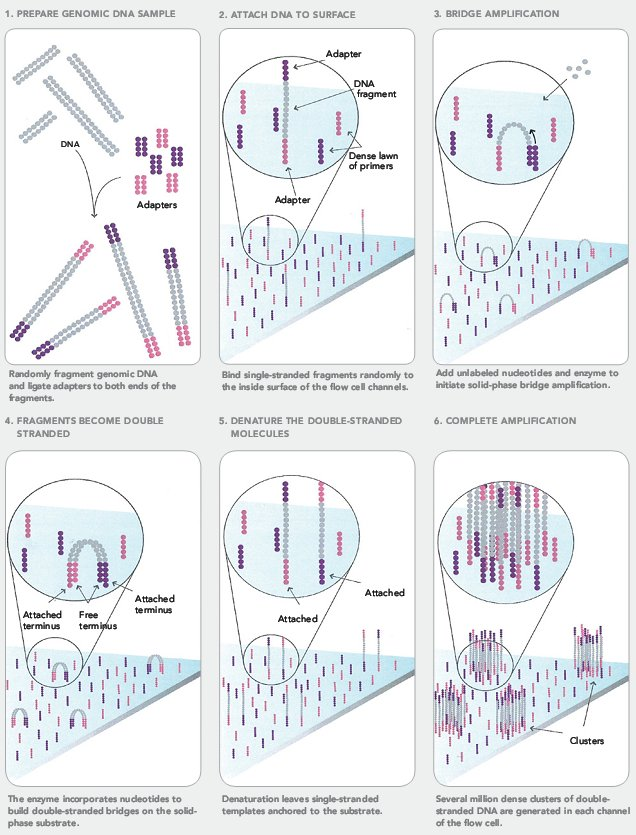 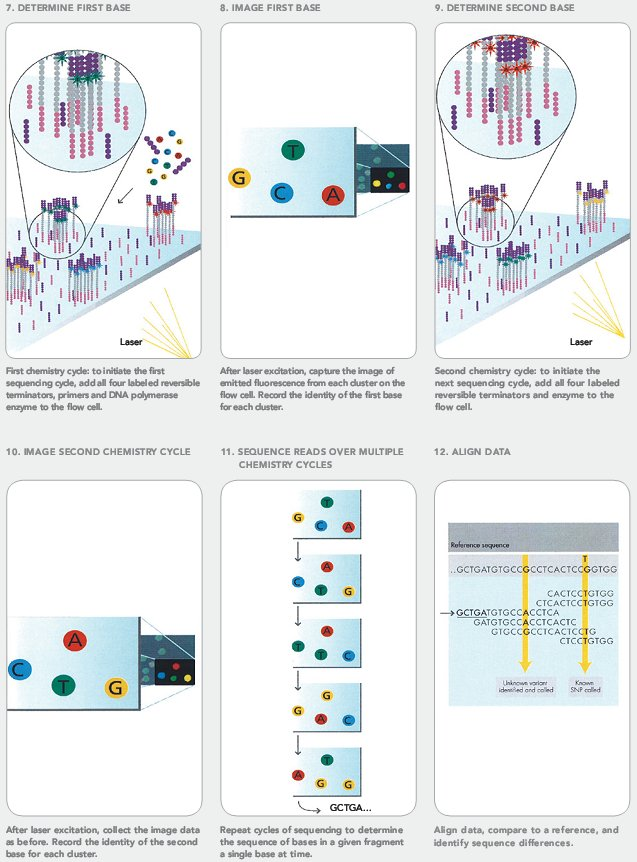 Life Technologies - Ion Torrent & Ion Proton
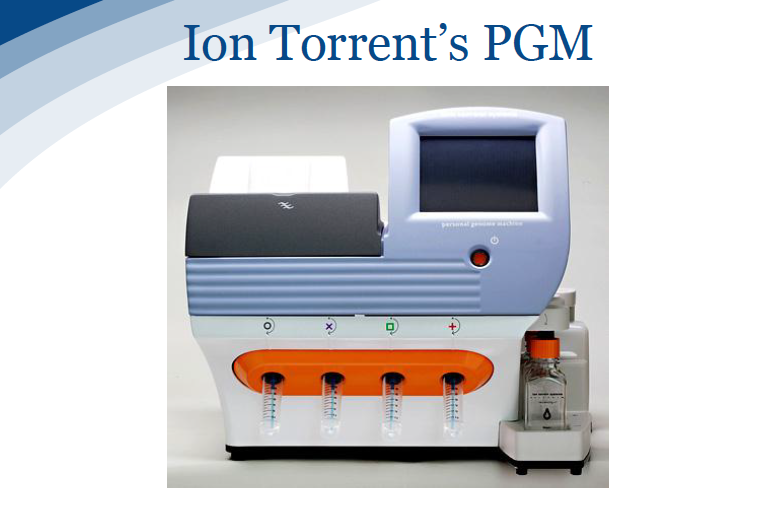 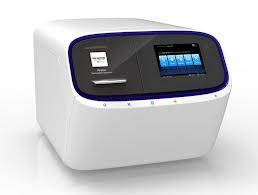 Main applications
Microbial and metagenomic sequencing
Targeted re-sequencing (gene panels)
Clinical sequencing
Ion Torrent - H+ ion-sensitive field effect transistors
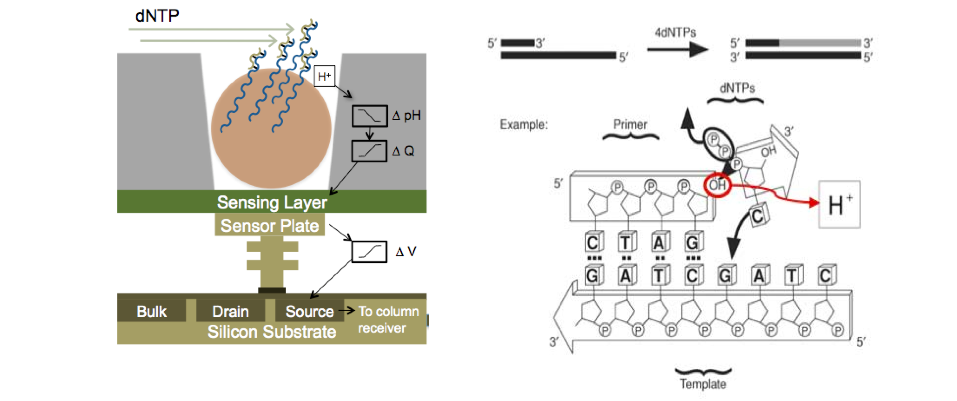 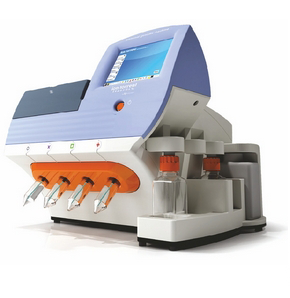 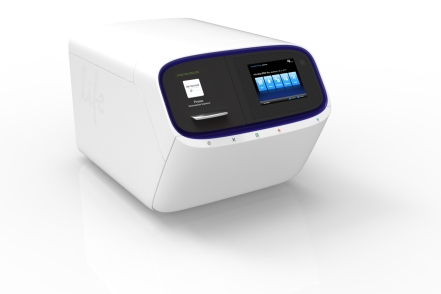 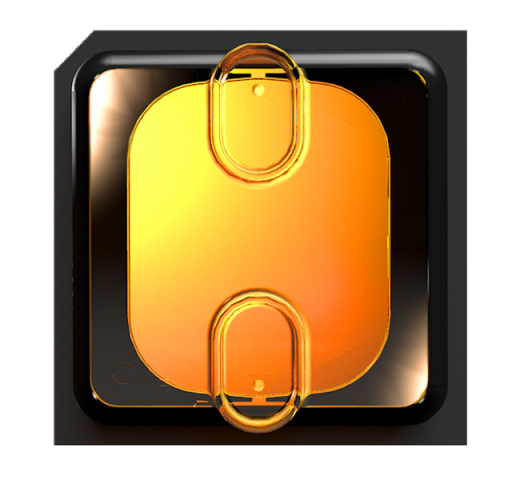 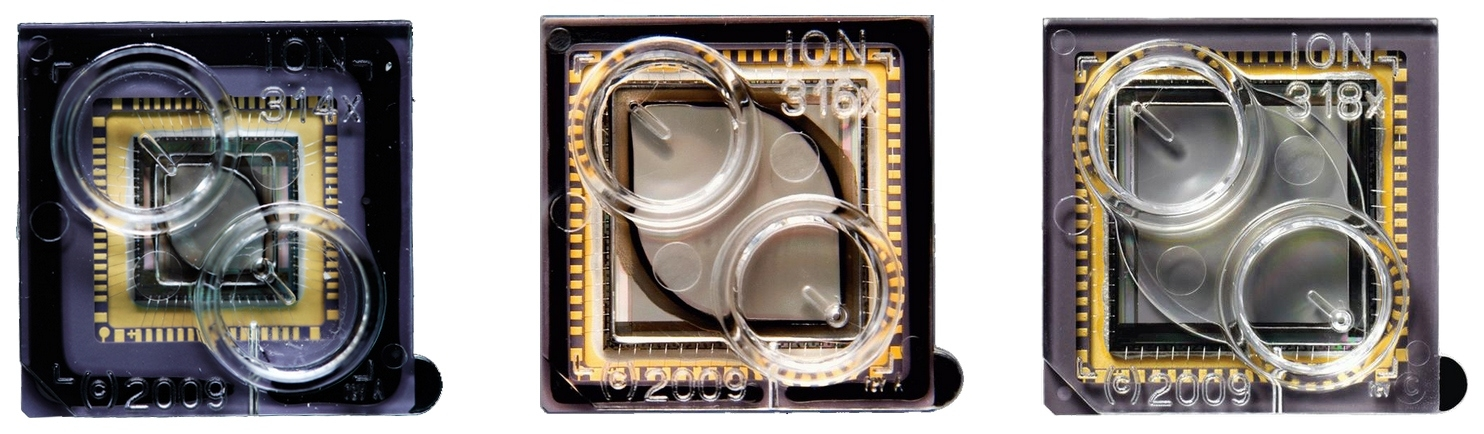 314 chip	           316 chip                 318 chip                    PI chip
10 Mb	           100 Mb               1 Gb                    10 Gb
S5
200 – 400 bp
200 bp
virus, bacteria, small eukaryote
eukaryote
PacBio SMRT-technology
Single-Molecule, Real-Time DNA sequencing
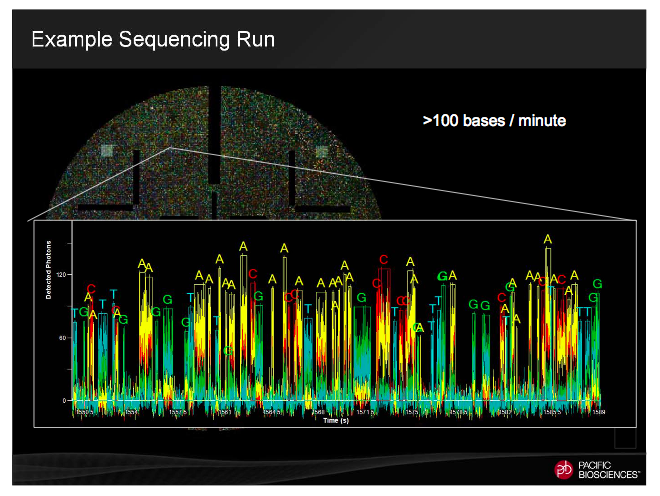 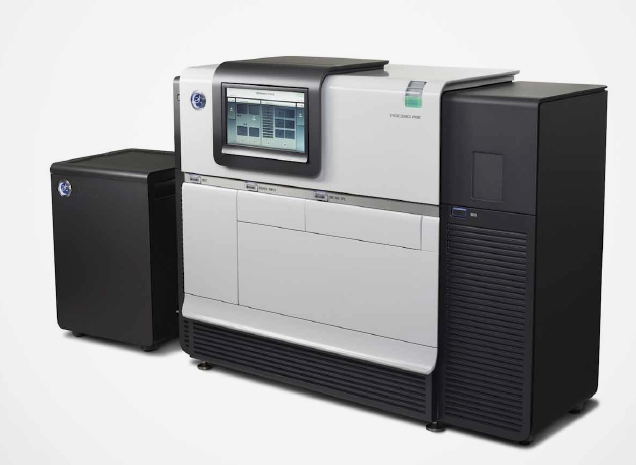 PacBio SMRT - technology
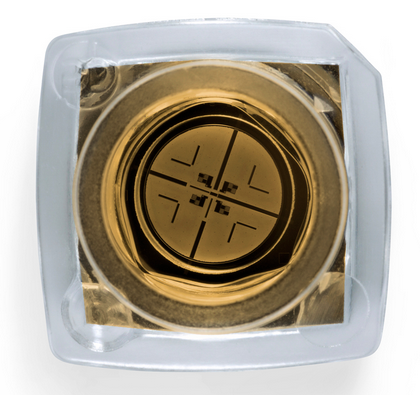 Single Molecule Real Time
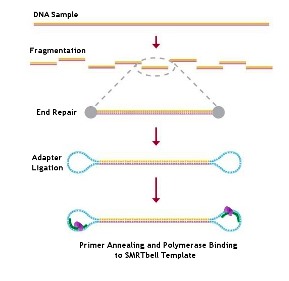 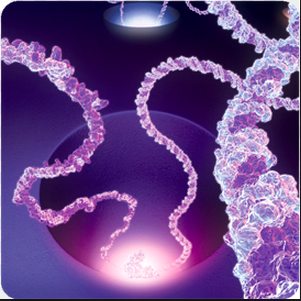 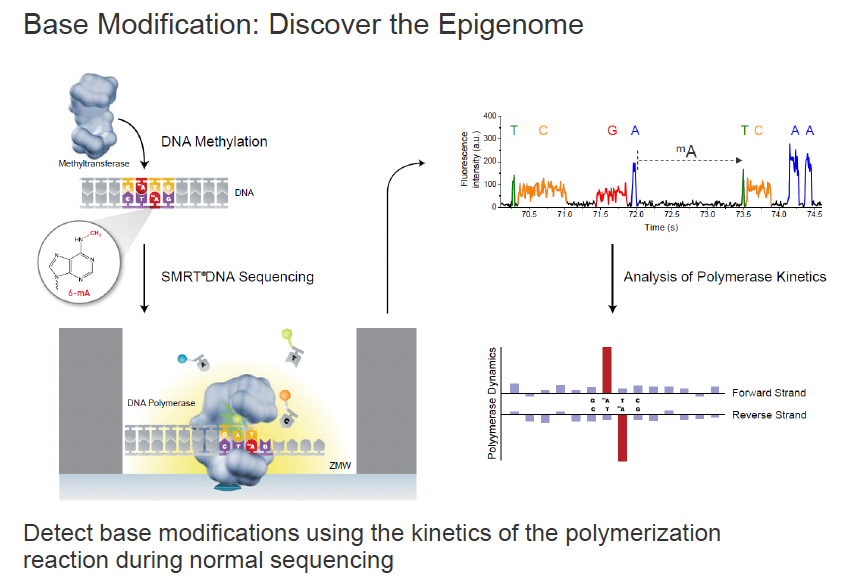 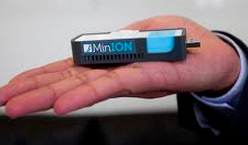 Oxford Nanopore MinION
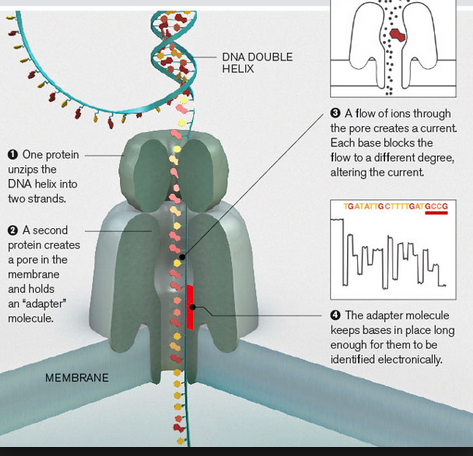 Reads up to 100k
1D and 2D reads
15-40% error rate
Life time 5 days
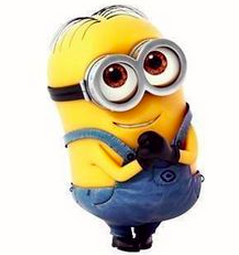 Main types of equipment
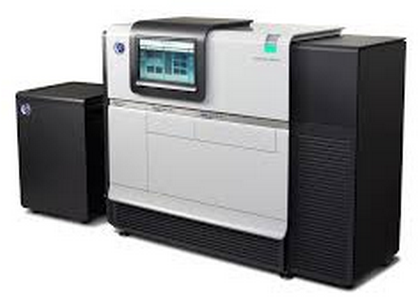 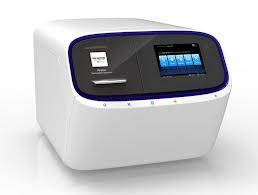 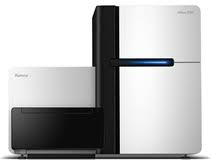 PacBio RSII



Ultra-long reads
FAST throughput
Illumina HiSeq
Illumina Xten
Illumina MiSeq

Short paired reads
HIGH throughput
Ion Torrent PGM
Ion Proton
Ion S5 XL

Short single-end reads
FAST throughput
NGS/MPS applications
Whole genome sequencing:
De novo sequencing
Re-sequencing
Transcriptome sequencing:
mRNA-seq
miRNA
Isoform discovery
Target re-sequencing
Exome
Large portions of a genome
Gene panels
Amplicons
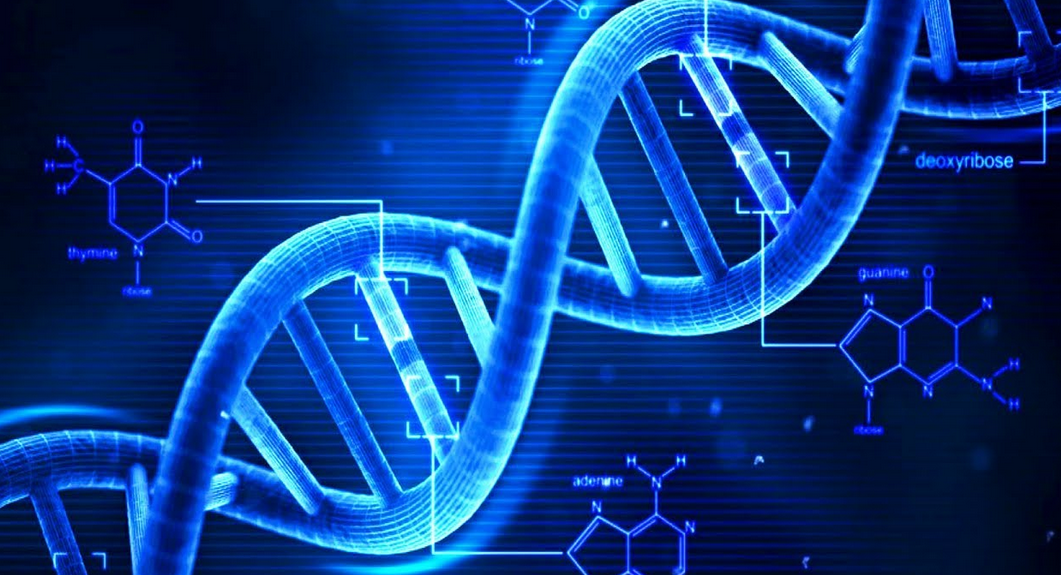 De novo sequencing
Used to create a reference genome without previous reference
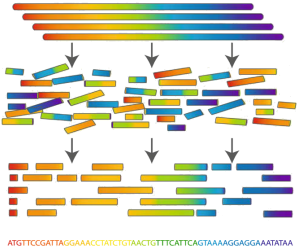 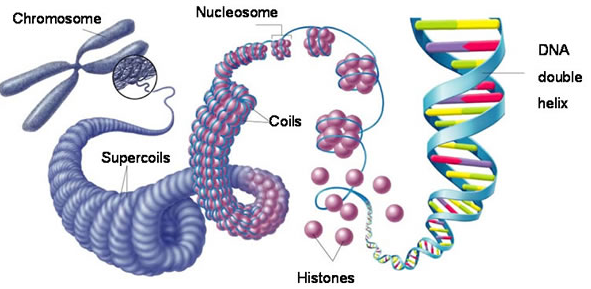 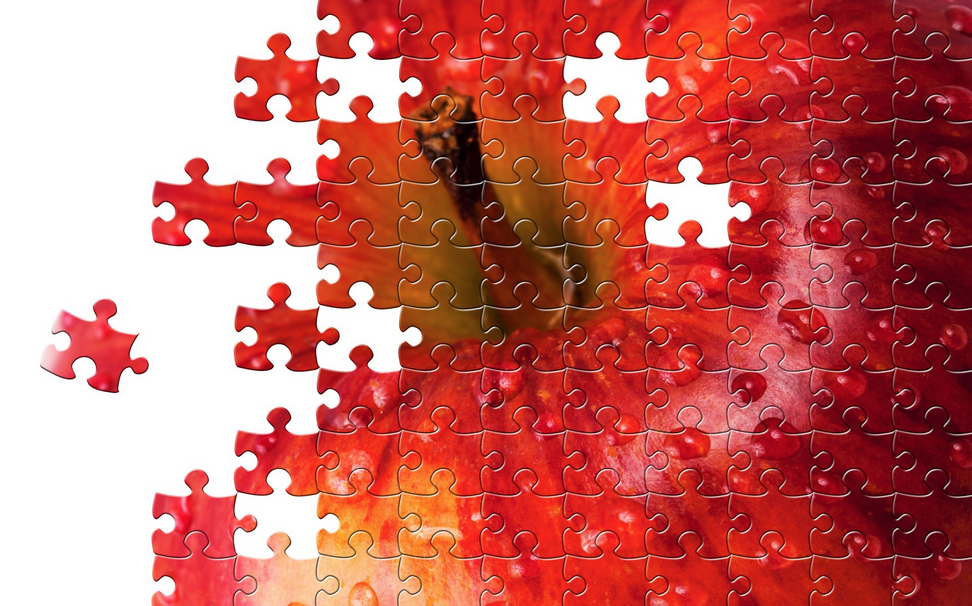 De novo sequencing:
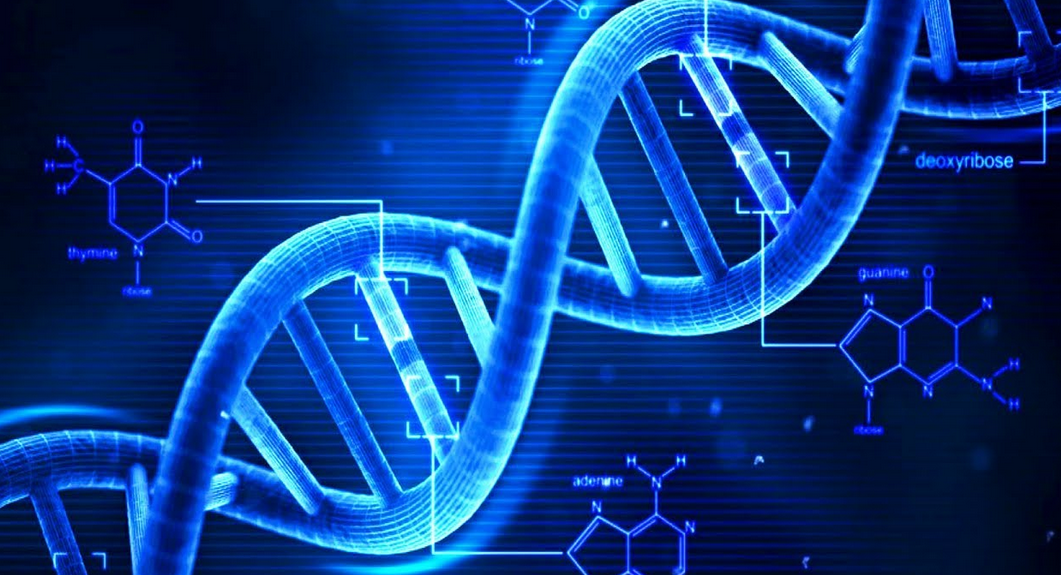 PacBio strategy

Sequencing:
10-20 kb library
50-80x
(where 30x are reads above 10 kb)



Analysis:
HGAP (haploid)
FALCON (diploid)
Illumina strategy

Sequencing:
PE library with 350 bp 
PE library with 600 bp 
MP library with 2 kb 
MP library with 5-8-20 kb 
PE: 50-100x, MP 10-15x

Analysis:
ALLPATH
Transcriptome sequencing (RNA-seq)
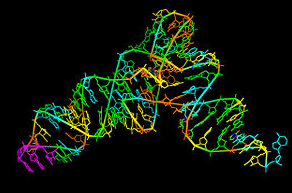 TOTAL RNA
mRNA
Dif.ex.
Annotation
Splice isoforms
miRNA
Non-codingRNA
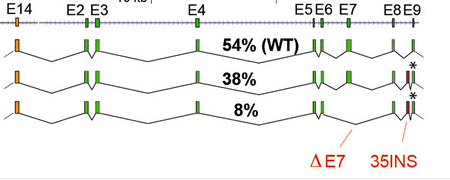 Transcriptional regulation
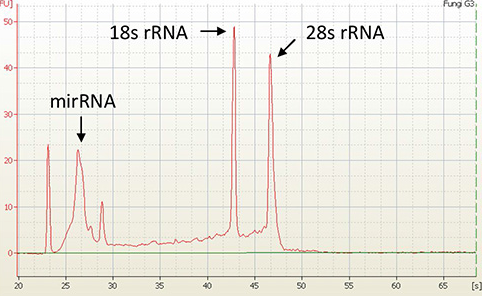 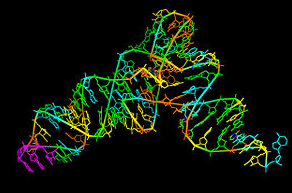 mRNA: rRNA depletion vs polyA selection
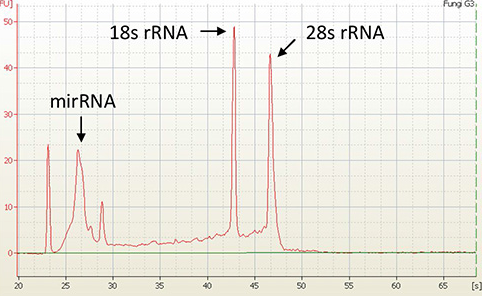 Alternative for human RNA-seq:
AmpliSeq Human Transcriptome panel:
	faster, cheaper, works fine with FFPE
	input: 50 ng total RNA
	dif.ex. ONLY
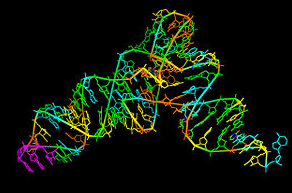 RNA-seq Equipment-related bias
De novo transcriptome: Illumina PE only
RNA-seq with a good reference:
Illumina 50 bp single end for Dif. Ex.
Illumina PE for splice information
Ion Proton single end in both cases

miRNA: Illumina or IonProton, but stick to the same technology through the project!
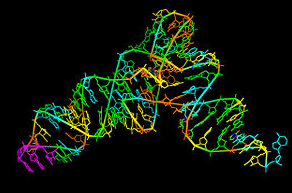 RNA-seq experimental setup
mRNA only: any kit 
mRNA and miRNA: only specialized kits
Always use DNase!
RIN value above 8.



CONTROL vs experimental conditions
Biological replicates: 4 strongly recommended
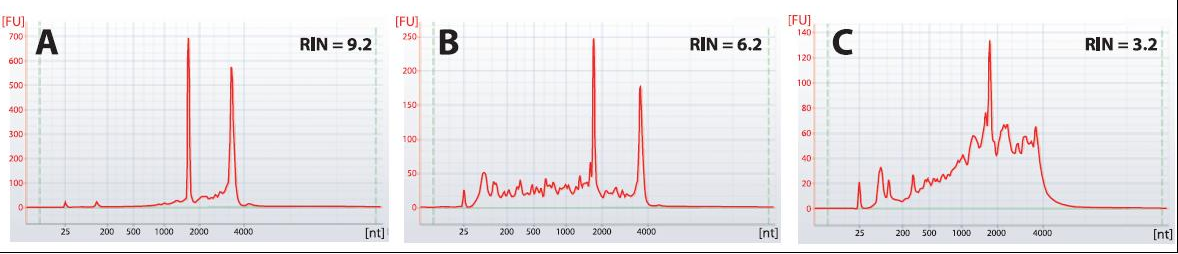 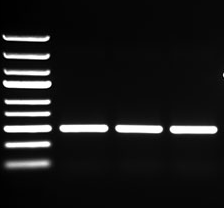 Amplicon sequencing
Used a lot in metagenomics
rRNA genes & spacers (16S, ITS)
Functional genes
Genotyping by sequencing
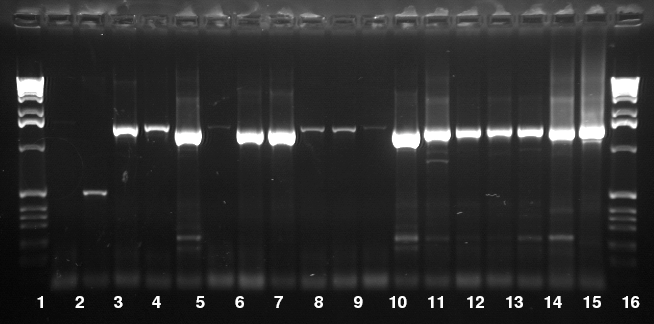 Amplicon sequencing
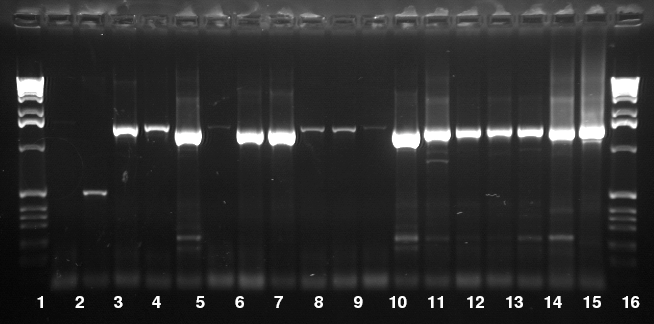 Example 1: tight peak, OK
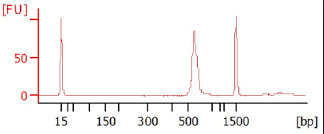 FOR ANY NGS TECHNOLOGY 
Size difference among fragments must not 
exceed 80 bp (or 20% in length)
Reason – preferential amplification of short fragments
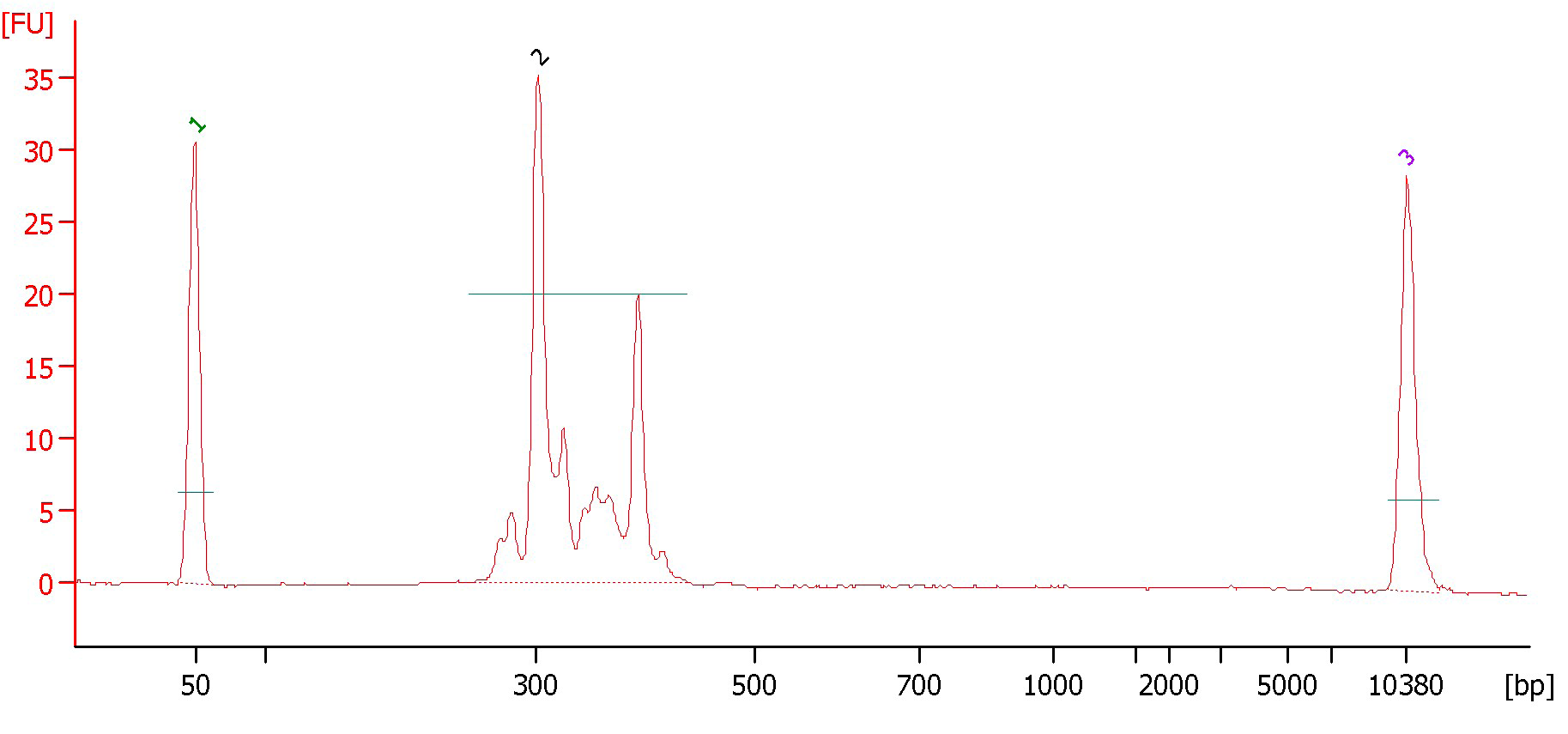 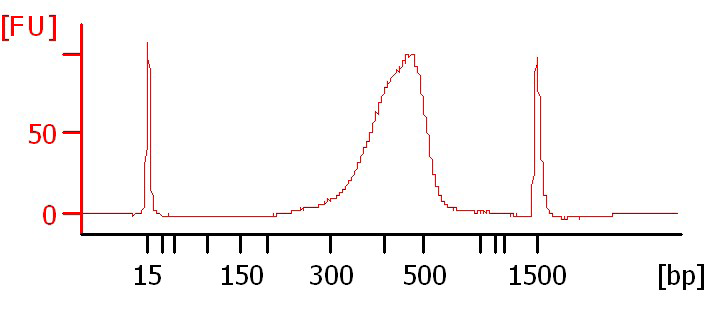 Example 2: several sizes, 
fractionation is needed 
=> we HAVE to make several libraries
Example 3: broad peak;
size selection is needed
SIZE MATTERS…
Size-related bias in amplicon-seq
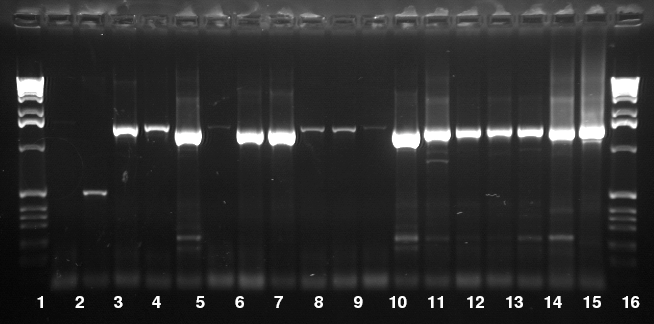 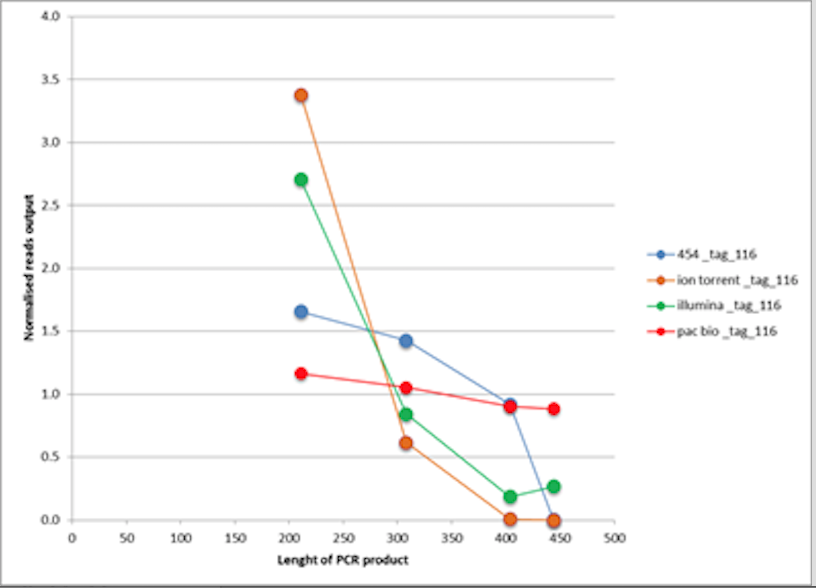 Courtesy Mikael Brandström Durling, Forest Mycology and Pathology, SLU
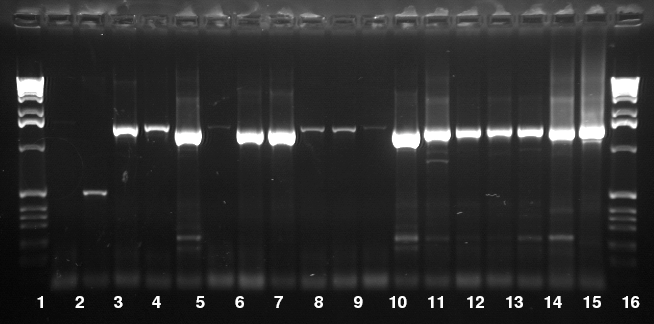 When you sequence an amplicon…
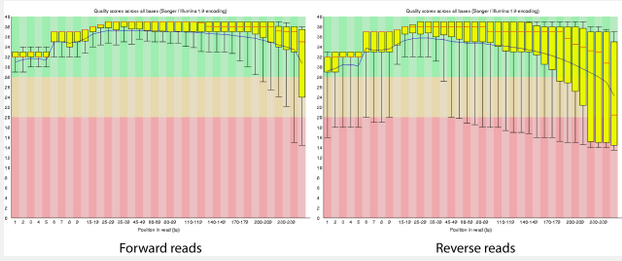 On MiSeq
FW read
RW read
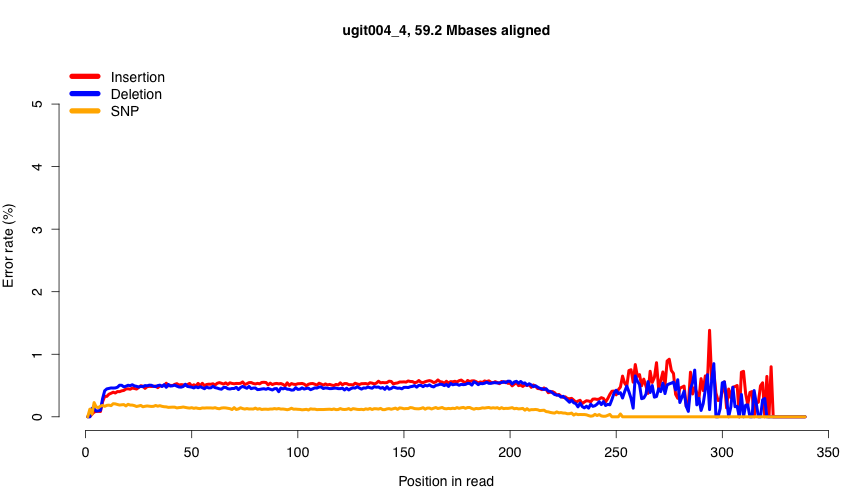 On Ion
FW read
Sequence capture
When you are not interested in the entire genome:
	Exome 
	Regions of interest
	Genes of interest (gene panels)
Hybridization-based capture
PCR-based capture
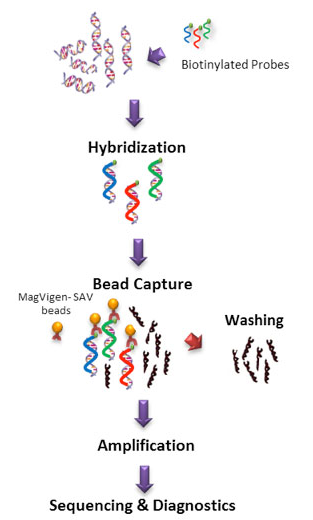 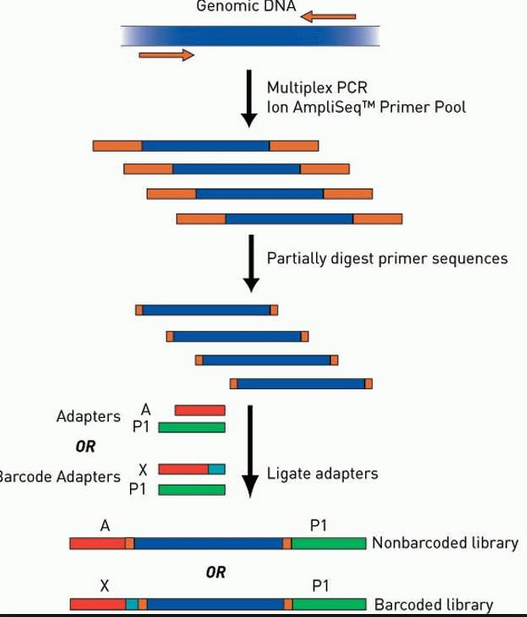 Sequence capture: technology choice
AmpliSeq panels (multiplex PCR) – Ion Only
Comprehensive Cancer panel
Cancer Hotspot panel
AmpliSeq Human Exome, etc
AmpliSeq Human Transcriptome
Hybridization-based: any technology
Non-multiplex PCR – any technology
Short reads (up to 500 bp) – Illumina
Medium reads (up to 500 bp) – Ion
Long reads (from 500 bp – 20 kb) - PacBio
Main types of equipment & applications
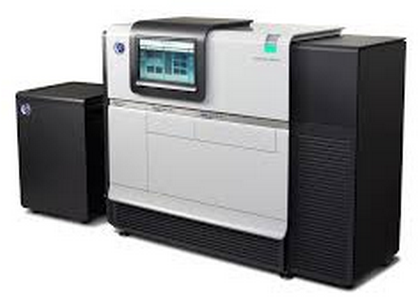 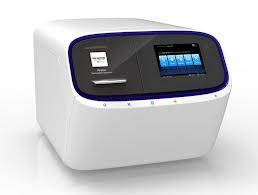 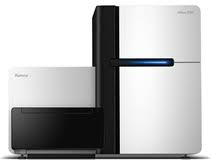 Illumina HiSeq
Illumina Xten
Illumina MiSeq

Short paired reads
HIGH throughput

Human WGS
mRNA and miRNA
De novo transcriptome
Exome
ChIP-seq
Short amplicons 
Methylation
Ion Torrent PGM
Ion Proton
Ion S5 XL

Short single-end reads
FAST throughput

mRNA and miRNA
Exome
ChIP-seq
Short amplicons
Gene panels 
Clinical samples
PacBio RSII


Ultra-long reads
FAST throughput

Long amplicons
Re-sequencing
De novo sequencing
Novel isoform discovery
Fusion transcript analysis
Haplotype phasing
Clinical samples
What is The BEST?
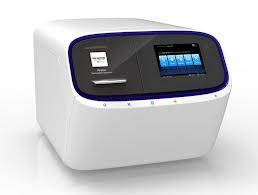 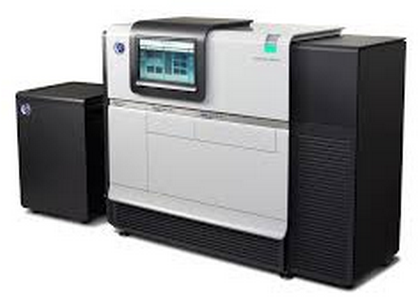 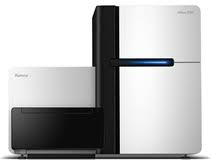 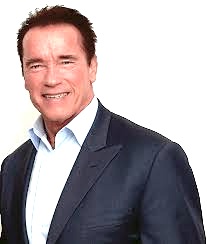 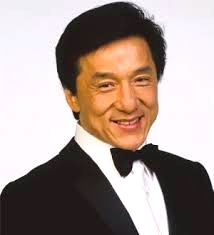 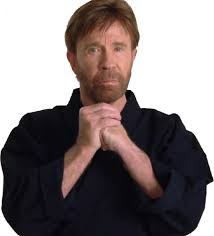 SAMPLE QUALITY REQUIREMENTS
34
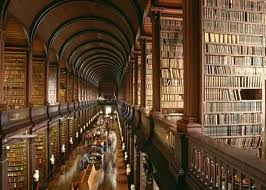 Making an NGS library
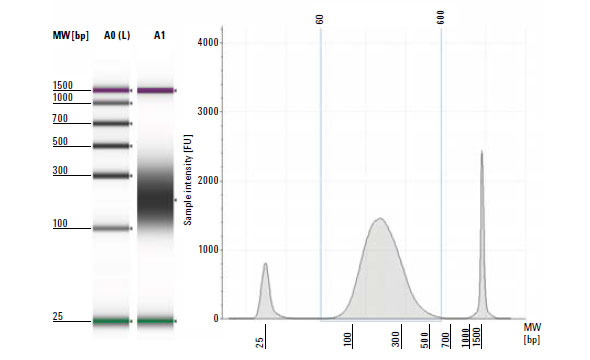 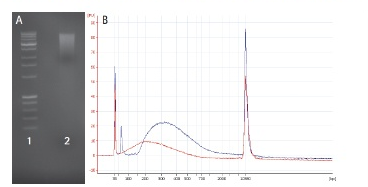 Sharing & size selection
DNA QC – paramount importance
Amplification
Ligation of sequencing adaptors, technology specific
Garbage in – garbage out:sequencing success to 90% depends on the sample quality
Before samples are submitted:

Send us the gel picture (DNA)
260/280 and 260/230 readings (DNA)

BioAnalyzer readings (RNA)
Reading gel pictures of genomic DNA
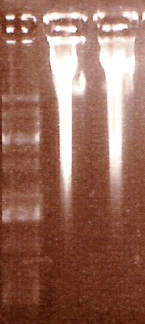 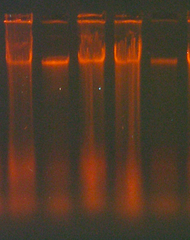 Protein contamination
- Apply phenol-chloroform
RNA contamination
- Apply RNase, followed
by phenol-chloroform
extraction
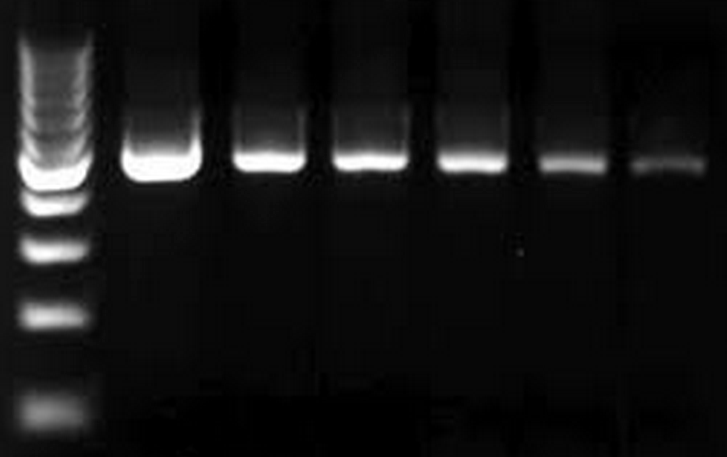 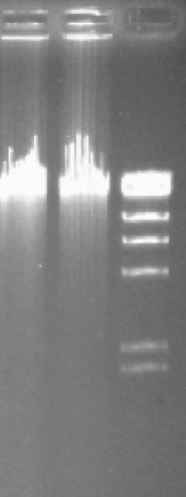 If unsure, make dilution series.
If problem persists – try MoBio clean-up kit,
or re-extract DNA
Phenol carry-over or 
overloaded sample?
What do absorption ratios tell us?
Pure DNA 260/280: 1.8 – 2.0
< 1.8:
 Too little DNA compared to other components of the solution; presence of organic contaminants: proteins and phenol; glycogen - absorb at 280 nm.
> 2.0: 
High share of RNA.

Pure DNA 260/230: 2.0 – 2.2
<2.0:
Salt contamination, humic acids, peptides, aromatic compounds, polyphenols, urea, guanidine, thiocyanates (latter three are common kit components) – absorb at 230 nm.
>2.2:
High share of RNA, very high share of phenol, high turbidity, dirty instrument, wrong blank.

Photometrically active contaminants: 
phenol, polyphenols, EDTA, thiocyanate, protein, 
RNA, nucleotides (fragments below 5 bp)
How to make a correct measurement
Low concentration


High concentration
DNA 
solution
Thaw DNA completely
Mix gently (never vortex!)
Put the sample on a thermoblock: 37°C, 15-30 min
Mix gently 
Dilute 1:100 (if HMW)
Mix gently
Make a measurement with an appropriate blank

NANODROP is Bad.
Sample prep: genomic DNA
Treat DNA as a crystal vase: it is fragile when in solution

As soon as DNA is released from the cells – use wide-bore tips

Limit pipetting to minimum

Always use RNase!

Never vortex!

Do not heat above 65°C

Reduce amount of freeze-thaw cycles to minimum 

Make several aliquotes of the stock DNA
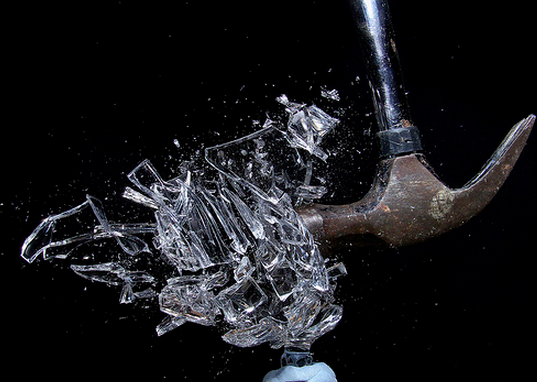 Sample prep: take home message
PCR-quality sample and 
NGS-quality sample 
are two completely different things
Sample prep: RNA
mRNA degrades FAST


Freeze sample or place it in RNA-later within 30 sec (if possible) 

If going for miRNA seq – chose a correct kit!

Always treat samples with DNase

Differential expression, miRNA – RIN value over 8.0

Aim for 4 biological replicates
Let’s get philosophical
Since the beginning of Genomics:
First genome: virus  X 174 - 5 368 bp (1977)
First organism: Haemophilus influenzae - 1.5 Mb (1995)
First eukaryote: Saccharomyces cerevisiae - 12.4 Mb (1996)
First multicellular organism: Cenorhabditis elegans - 100 MB (1998-2002)
First plant: Arabidopsis thaliana - 157 Mb (2000)
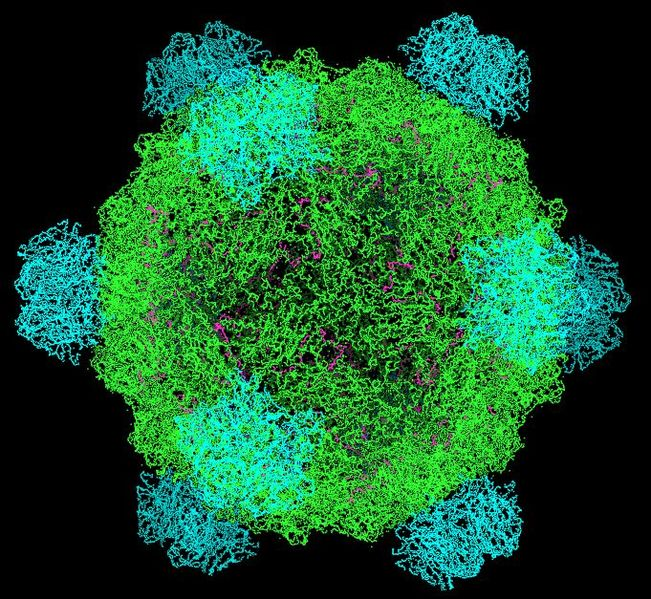 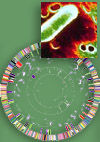 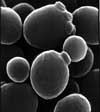 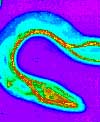 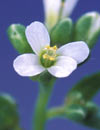 … prices go down
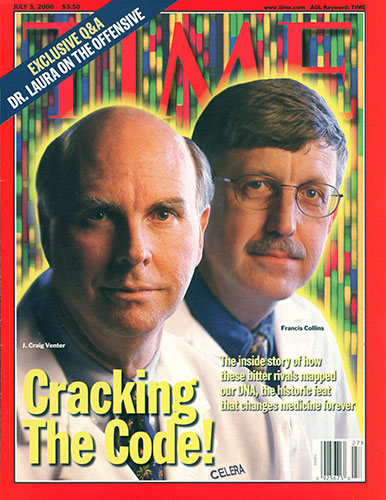 Human genome project, 2007
Genome of Craig Wenter costs 70 mln $ 
Sanger’s sequencing

Genome of James Watson costs 2 mln $ 
454 pyrosequencing

Ultimate goal: 1000 $ / individual
Almost there! (1200 $)
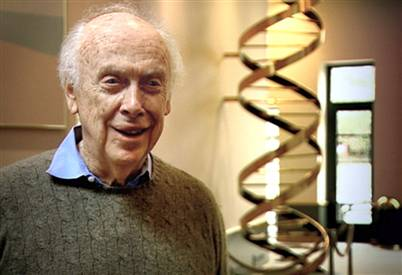 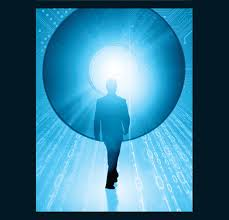 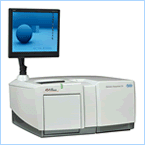 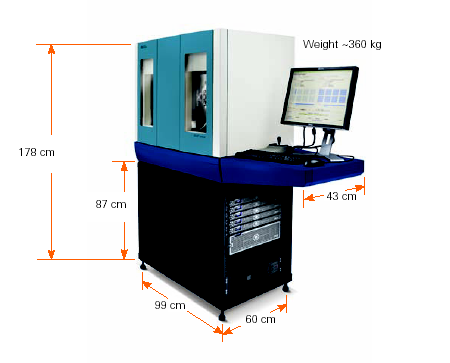 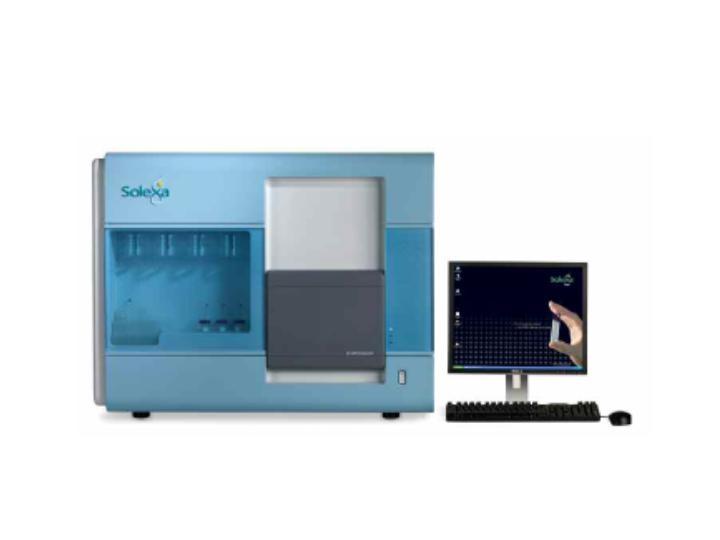 … paradigm change
From single genes to complete genomes
From single transcripts to whole transcriptomes
From single organisms to complex metagenomic pools
From model organisms to the species you are studying
Personal genome = personalized medicine
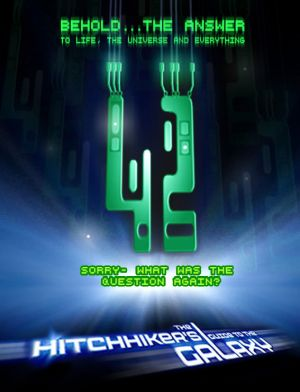 … scientific value diminishes
IF 31.6
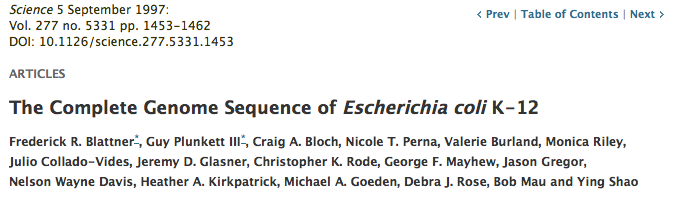 IF 2.9
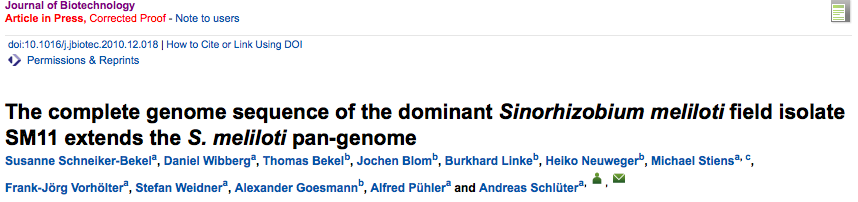 !
Main challenge - DATA ANALYSISand DATA STORAGE
Data analysis
$
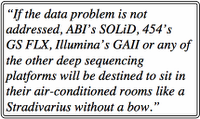 http://finchtalk.geospiza.com
Sequencing
=> More bioinformaticians to people!
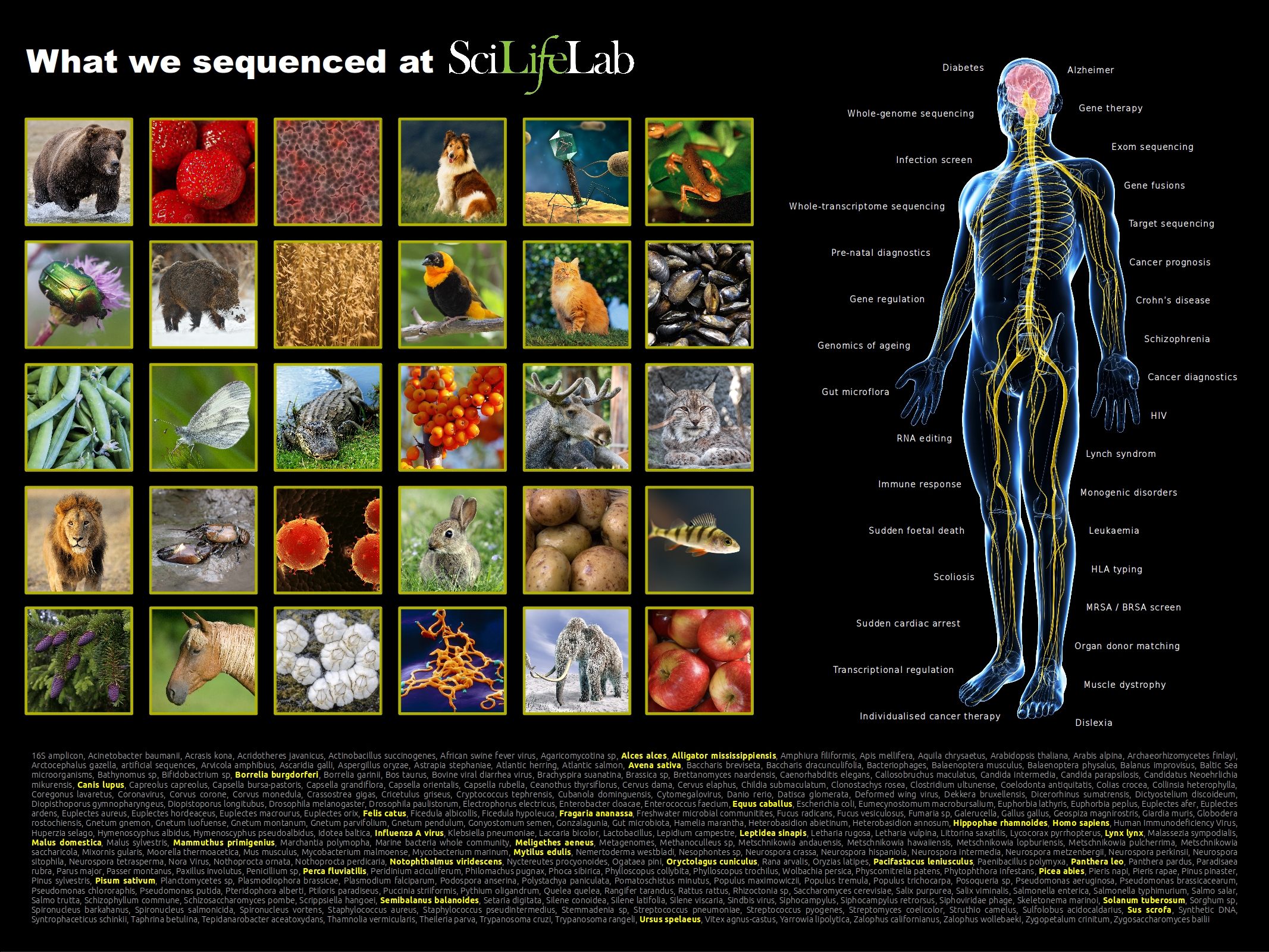 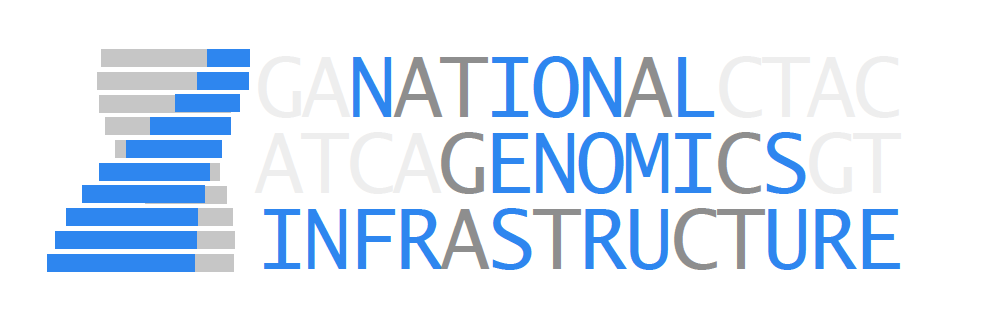 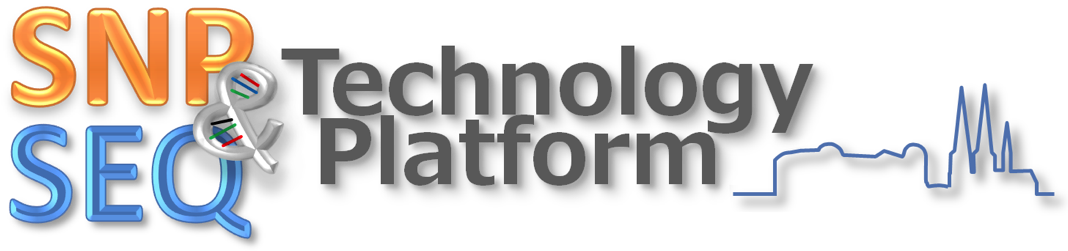 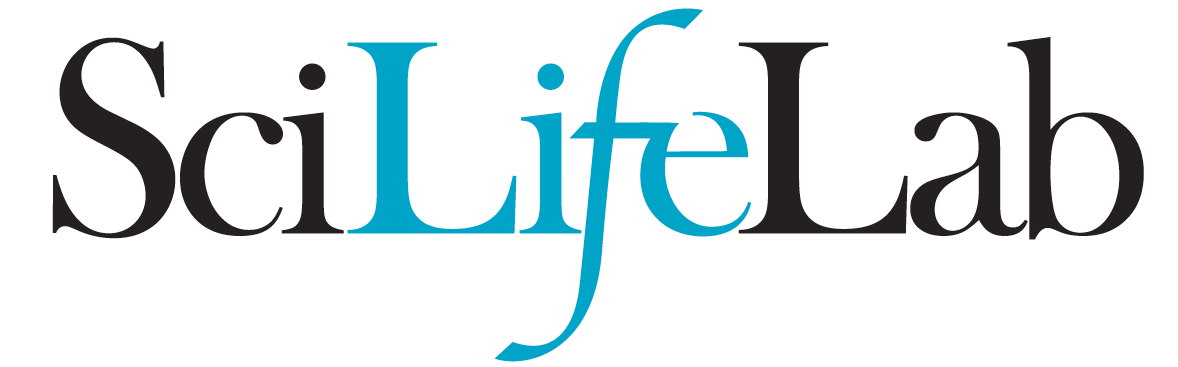 NGI-portal
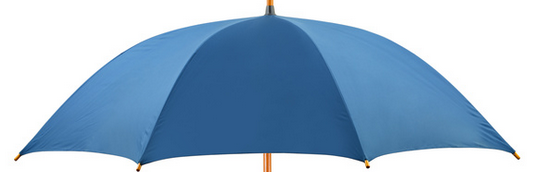 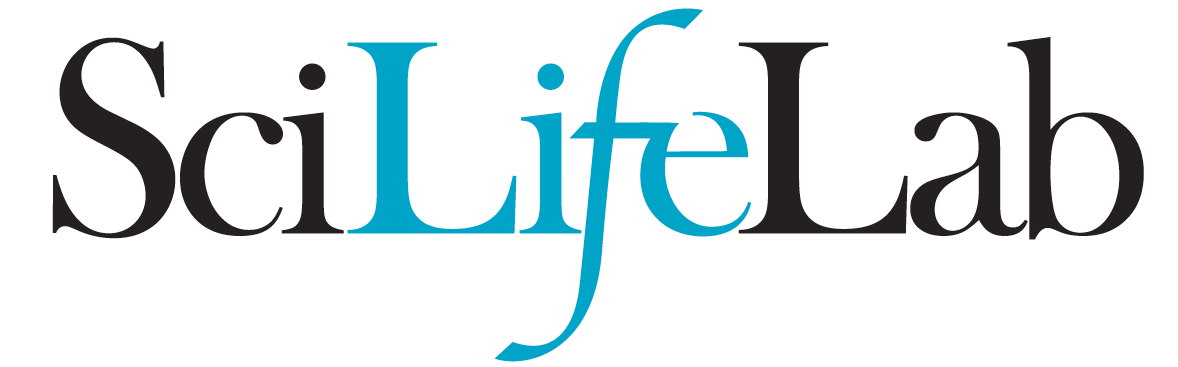 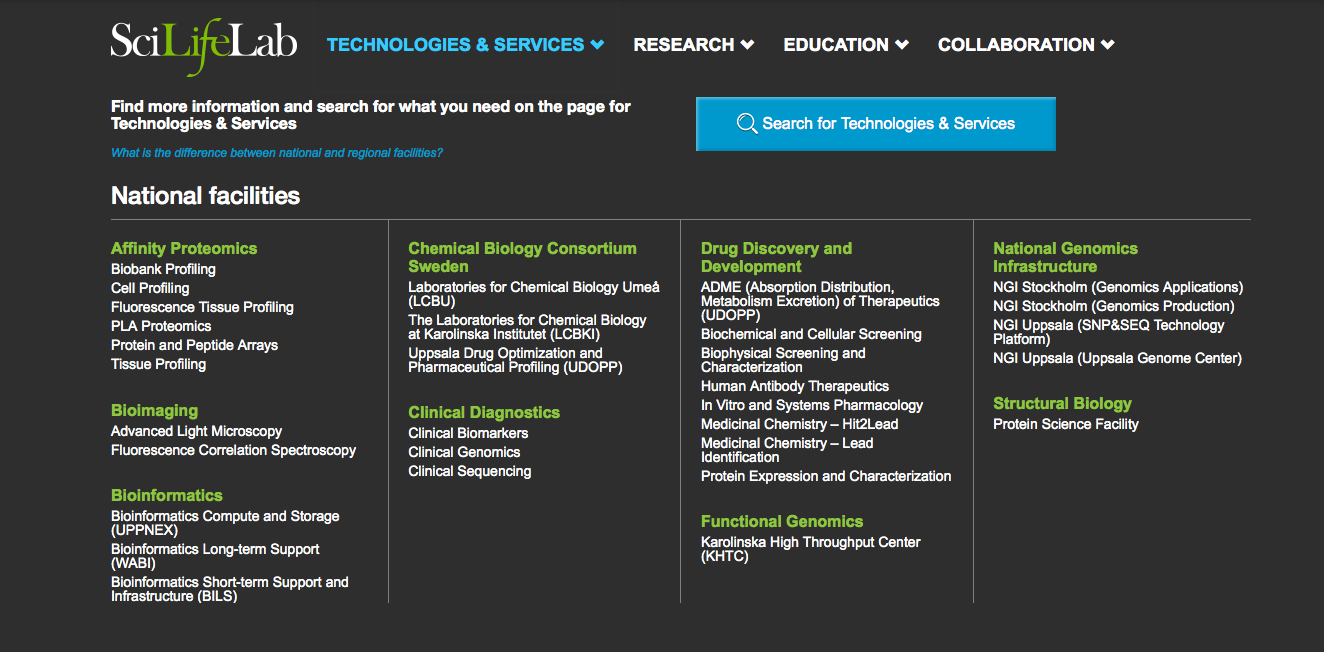 National Genomics Infrastructure
SciLifeLab, Uppsala
SciLifeLab, Stockholm
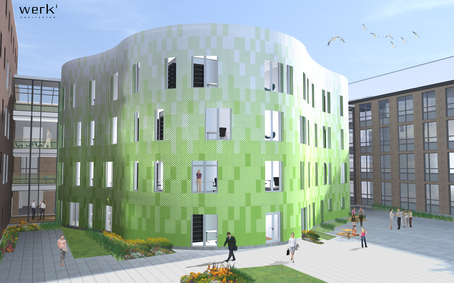 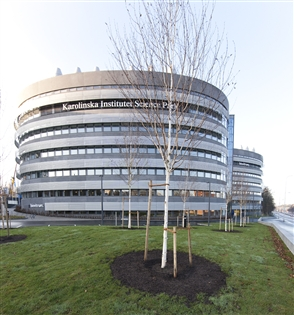 Mid 2010
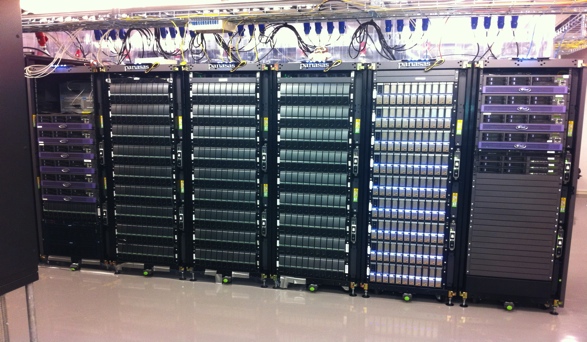 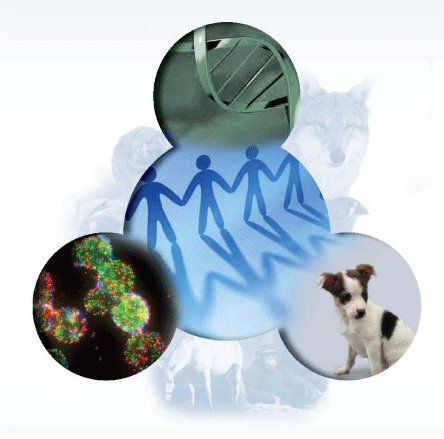 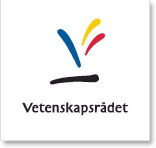 Uppmax, Uppsala
NGI-SciLifeLab is one of the most well-equipped 
NGS sites in Europe
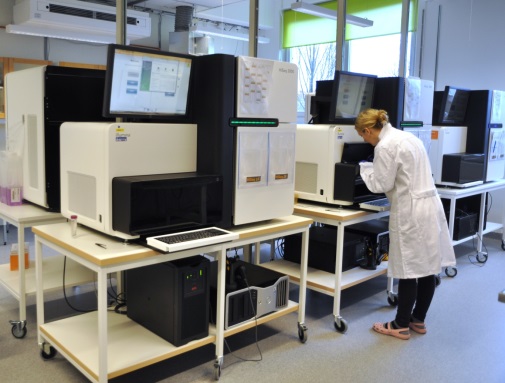 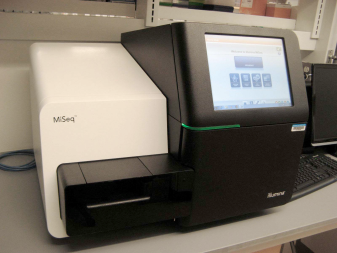 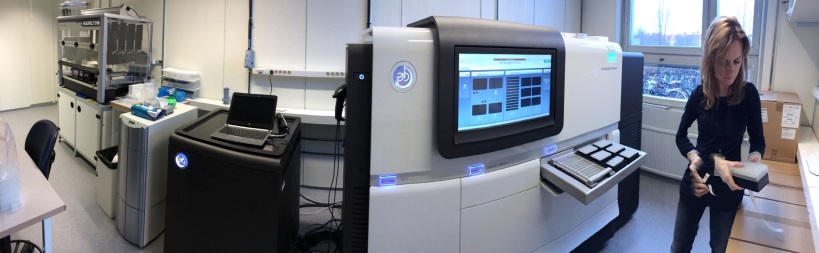 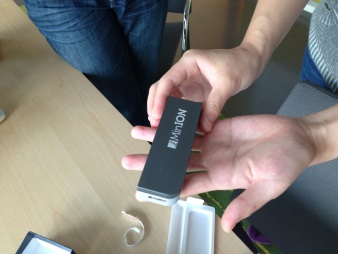 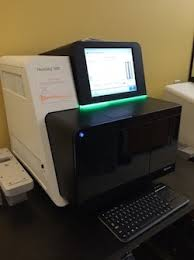 10  Illumina HiSeq Xten	         	
17  Illumina HiSeq 2000/2500		
3    Illumina MiSeq			
1    Illumina NextSeq		
2    Life Technologies Ion Torrent	
6    Life Technologies Ion Proton	
2    Pacific Biosciences RSII		
2    Sanger ABI3730		
1    Argus Whole Genome Map. Syst.	
2    Oxford Nanopore MinIon
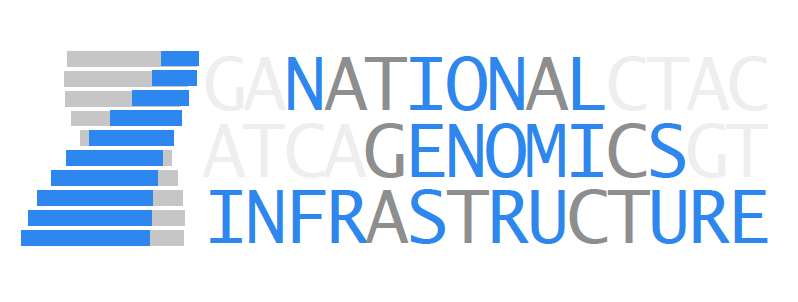 [Speaker Notes: NGI is one of the most well equipped NGS site in Europe. We use different technologies which makes it possible to find most appropriate solution for different type of projects]
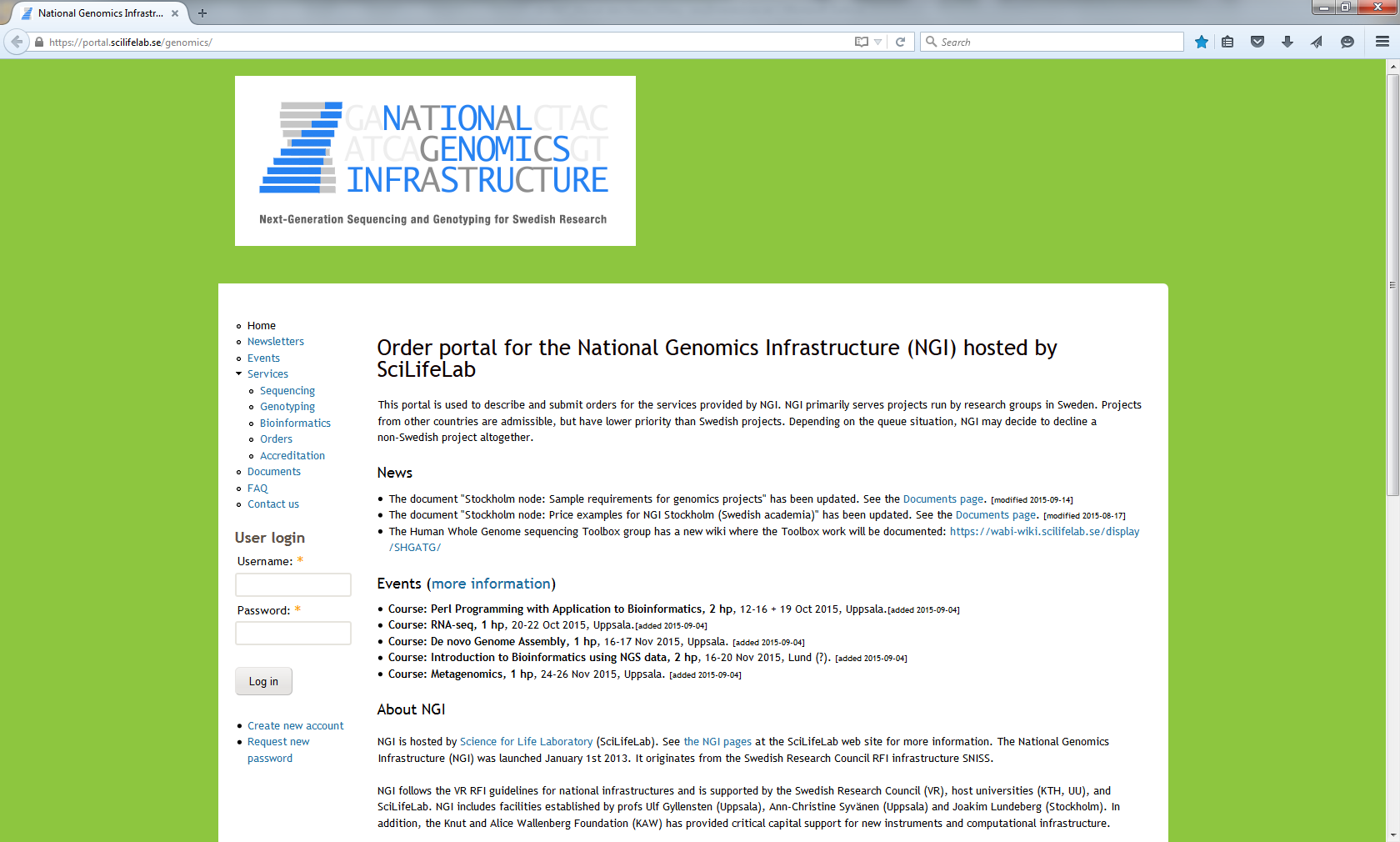 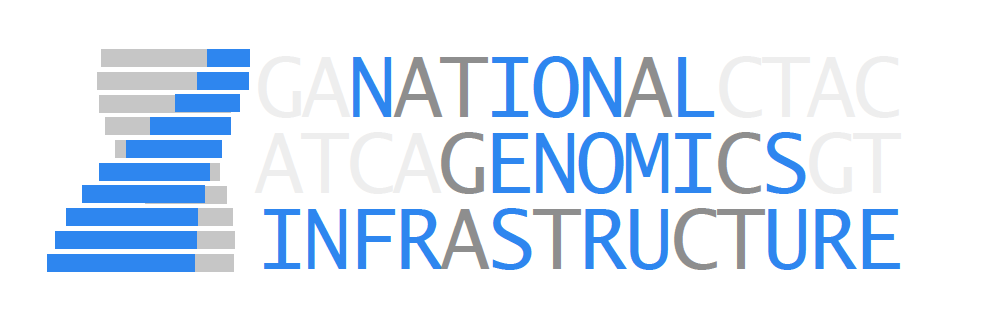 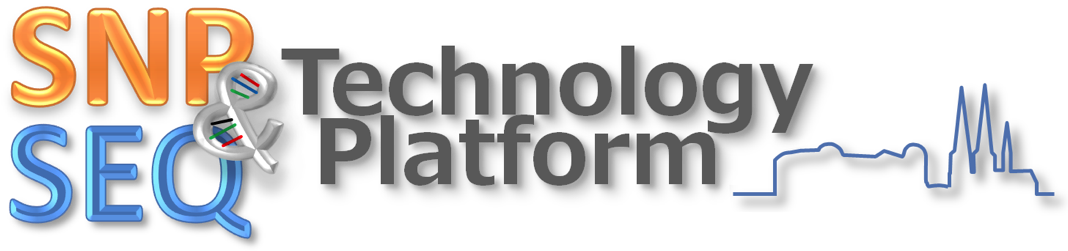 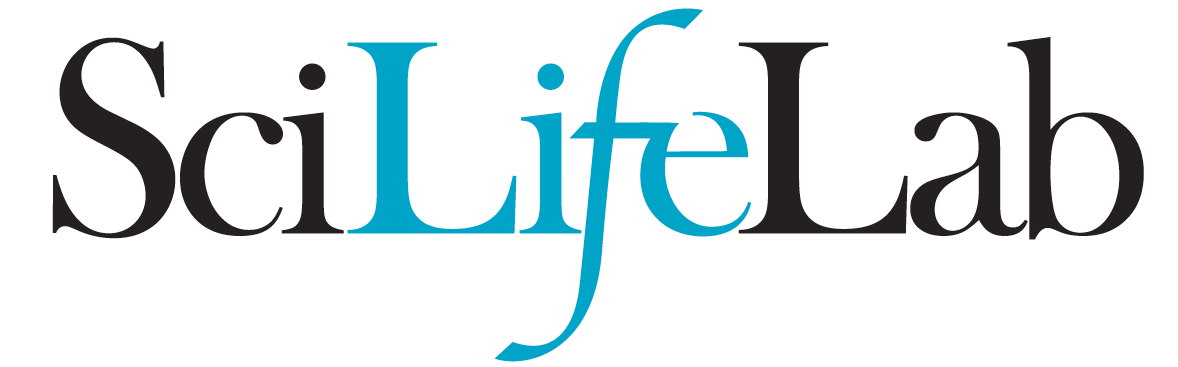 https://portal.scilifelab.se/genomics
What happens then?
NGI Project coordinators meet twice a week via Skype
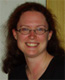 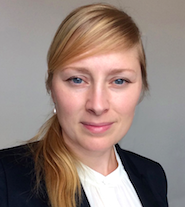 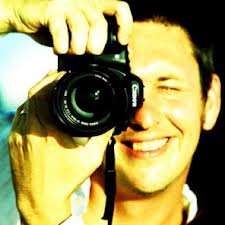 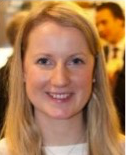 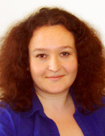 Mattias         Beata 
     Ormestad       Werne Solenstam
          Stockholm Node
Ulrika 	     Ellenor
Liljedahl	     Devine
SNP&SEQ, Uppsala node
Olga
Vinnere Pettersson
UGC, Uppsala Node
Project distribution is based on:

Wish of PI
Type of sequencing technology
Type of application 
Queue at technology platforms
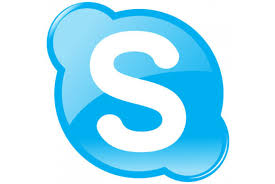 Project is then assigned to a certain node and a coordinator contacts the PI
Projects at CMS
3. Access to genomics platform
Project meeting
What we can help you with:

Design your experiment based on the scientific question.
Chose the best suited application for your project.
Find the most optimal sequencing setup.
Answer all questions about our technologies and applications, as well as bioinformatics.



In special cases, we can give extra-support with bioinformatics analysis – development of novel methods and applications
QUESTIONS?
Downstream Data Analysis
Bioinformatics competence IS NOT present in research group
Bioinformatics competence IS present in research group
BILS: 
Bioinformatics Infrastructure 
for Life 
Sciences
Cooperation with platform personnel: R&D
WABI: 
Wallenberg 
Advanced
Bioinformatics
Initiative
Long-term commitment
Short-term commitment
Co-authorship